Здоровое питание в нашей школеМКОУ Мирнинская СОШ
[Speaker Notes: Оригинальные шаблоны для презентаций: https://presentation-creation.ru/powerpoint-templates.html 
Бесплатно и без регистрации.]
Чтоб на отлично заниматься ,Надо правильно питаться.Поэтому у нас, питание - высший класс!
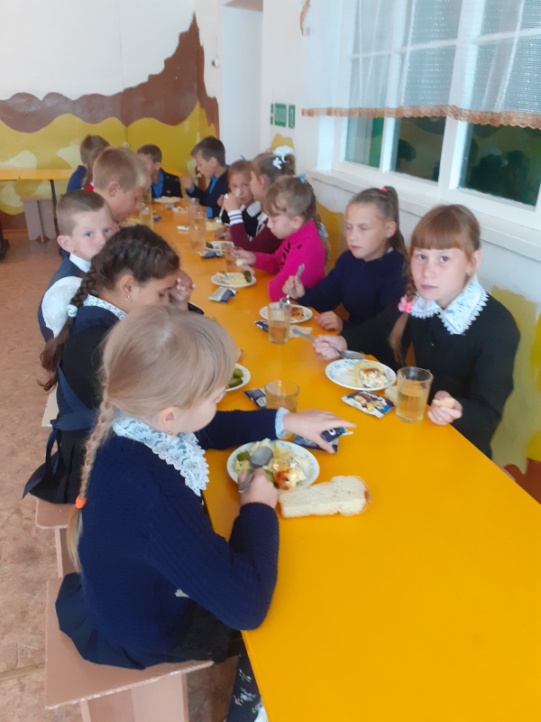 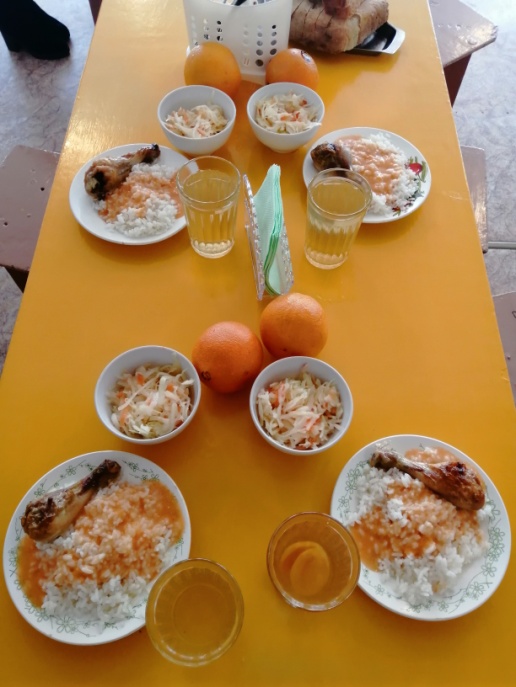 Наш повар все умеет,Любому нос утрет.Домашние пельмени , котлеты и компот.
Все приготовит вкусно,в согласии с меню.Поэтому не слышим слов :- Я это не люблю!Родители довольны, что сыты дети в школеИ дети очень рады, питанием  довольны.